Today’s Agenda
The Effects of Trauma
Implications for Teacher Practice
A Child’s Story
Q & A
The Challenge
The Impact of Trauma on Brain Development in the Early Years
Key principle: The prenatal period through the first three years of life is a critical developmental period that lays either a strong or a fragile foundation for later health, cognitive, and social-emotional development, and behavior
Brain Development 101: 
The bulk of brain development occurs from the prenatal period to the third year of life
Brains develop from the bottom up 
The brain’s capacity to change decreases over time 
Much of the brain’s development depends on each individual’s experience interacting with their environment
The Challenge
The Impact of Trauma on Brain Development in the Early Years
Healthy Development
Toxic Stress
[Speaker Notes: So, what does all of this mean? 

When children are exposed to attentive, nurturing, and growth-promoting interactions with invested adults, it leads to healthy development of the brain, which includes: 
thickening the cortex of an infant’s brain; 
Development of more extensive and sophisticated neuron structures; and 
Creation of the neurological foundations that support lifelong learning.
You can see this on the brain scan on the left. 
Unfortunately, the opposite is also true. As you can see on the brain scan on the right, children who are exposed to fewer colors, less touch, little interaction with adults, fewer sights and sounds, and less language actually have less extensive neural connections. 
Furthermore, if stress is chronic, long-term, and severe – also known as “toxic stress”, neurons can actually be severed and current understanding of the research is that these cells cannot be restored.]
The Challenge
Traumatic Experiences in Early Childhood
Abuse and neglect
Witnessing Violence In & Outside the Home
Domestic
Neighborhood
Separations/ Loss
People
Places
Pose a major threat to a secure attachment relationship, and therefore to healthy cognitive and social-emotional development
[Speaker Notes: Witnessing of violence often has  a far deeper impact on children than people realize., especially domestic violence.  This is because once someone (usually the mother) has been a victim of domestic violence they are not the same person.  For the child this means that they’ve lost the mother they know.]
Trauma & Behavior
Hypervigilance
Clinginess
Aggression
Hyper-activity
Tantruming
Sleep disturbances
Eating disorders
Difficulty with Self-Regulation
Organizational Culture
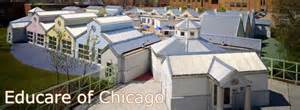 [Speaker Notes: Demographics 99.5 % - African American Children, most of whom live below the poverty line.

The area used be surrounded by the Robert Taylor homes – one of the largest public housing projects in Chicago – Now all the property is vacant land.. Housing in the area primarily consists of three and four flats that have been converted to section 8 housing.  

Educare serves families from the immediate area as well as families from Englewood, Kenwood, Hyde Park, and Chatam to name a few. Some of these neighborhoods like Hyde Park are relatively safe, while others like the immediate area around the school and Englewood experience neighborhood violence on a fairly regular basis.]
Educare Chicago
NewBeginnings
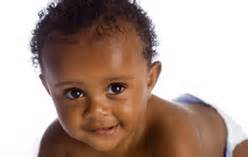 [Speaker Notes: Johnny – How to create an environment to support a child who was struggling emotionally from the time he was an infant.
Wasn’t ready to move to a 3-5 classroom –creation of 3 year classrooms]
New Beginnings is an approach and philosophy for instruction that involves always planning lessons/experiences with children’s social/emotional development in mind.
Quality of relationships core to the quality of the child care/educational experiences


Learning and healthy development begins with active and meaningful engagement with people and environment
Creating a Safe Classroom
Consistency
Predictability
Trust
Holding Environment
Secure Base
Self-regulation
Emotional
Attention
Behavior
[Speaker Notes: Holding environment – classroom layout, routines and transitions, materials, structures]
What We’re Experiencing
Deeper interactions
Children’s self-regulation
Parents’ goodbye rituals
Shifting relationships…
parents, children, staff
Deeper cognitive activities
More creativity
Members of classroom
community
More language, earlier
Joseph’s Story
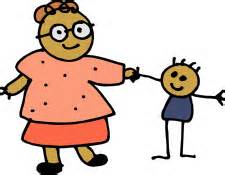 Lessons Learned
Sometimes the teachers are the most consistent people in a child’s life
Behavior is communication 
When you meet the needs of the most vulnerable child in the classroom, everyone benefits
School can be a safe haven or it can contribute to the trauma.  By not considering the social/emotional needs of children we potentially compromise their capacities to learn and grow.
Discussion
Questions?